25. November 2022

Allgemeine Informationsveranstaltung

für Interessierte am Austauschprogramm ERASMUS+
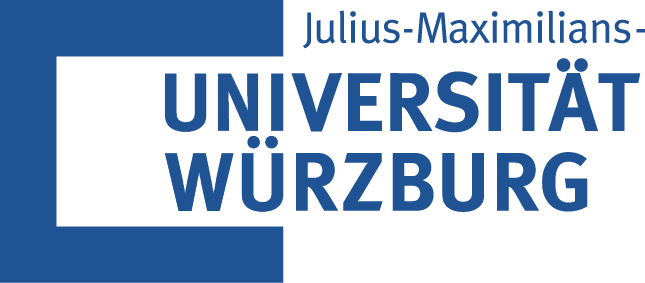 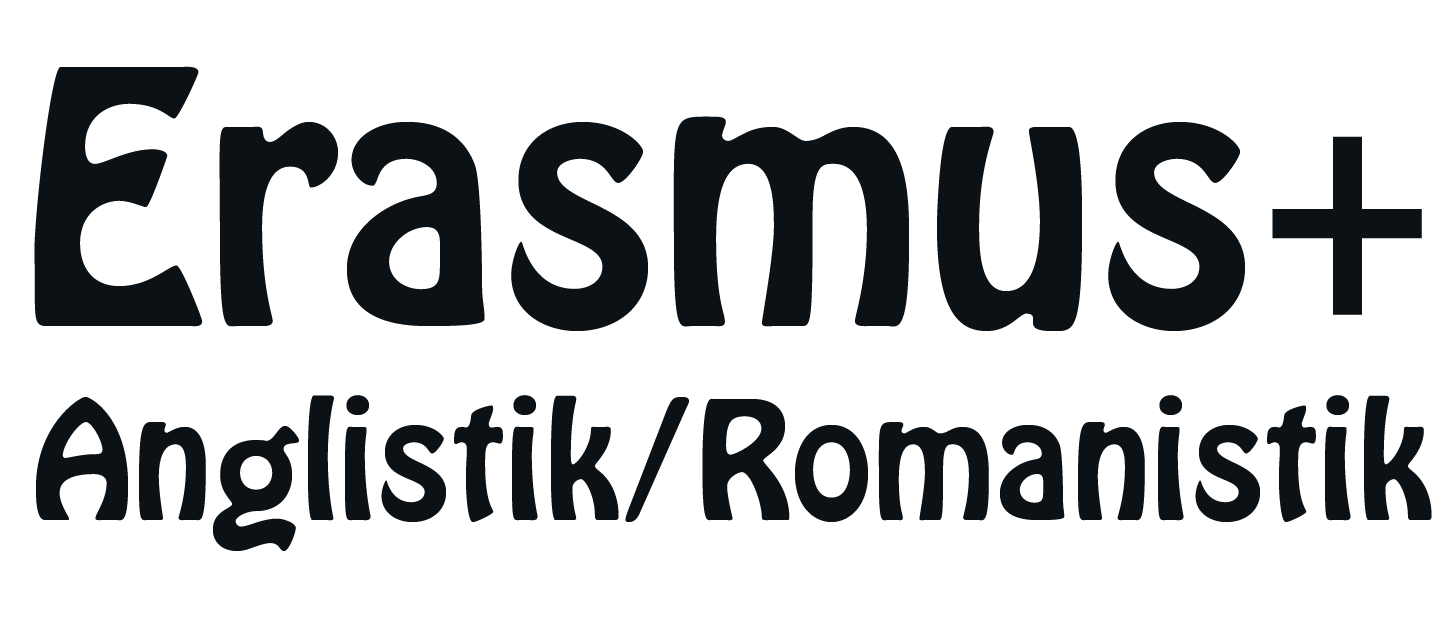 Gliederung der Informationsveranstaltung
Unsere Kontaktdaten
Programme & Partneruniversitäten
Leistungen des Programms ERASMUS+
Aktuelles: COVID19, Brexit & ERASMUS+
Bewerbungsprozess & Auswahlkriterien
Leistungsanrechnung aus dem Ausland
Beurlaubung während des Auslandsaufenthalts
Wohnungssuche
Alternative Parterschaftsprogramme
Möglichkeit für Fragen
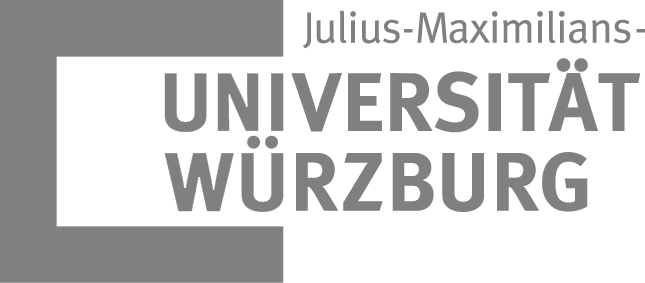 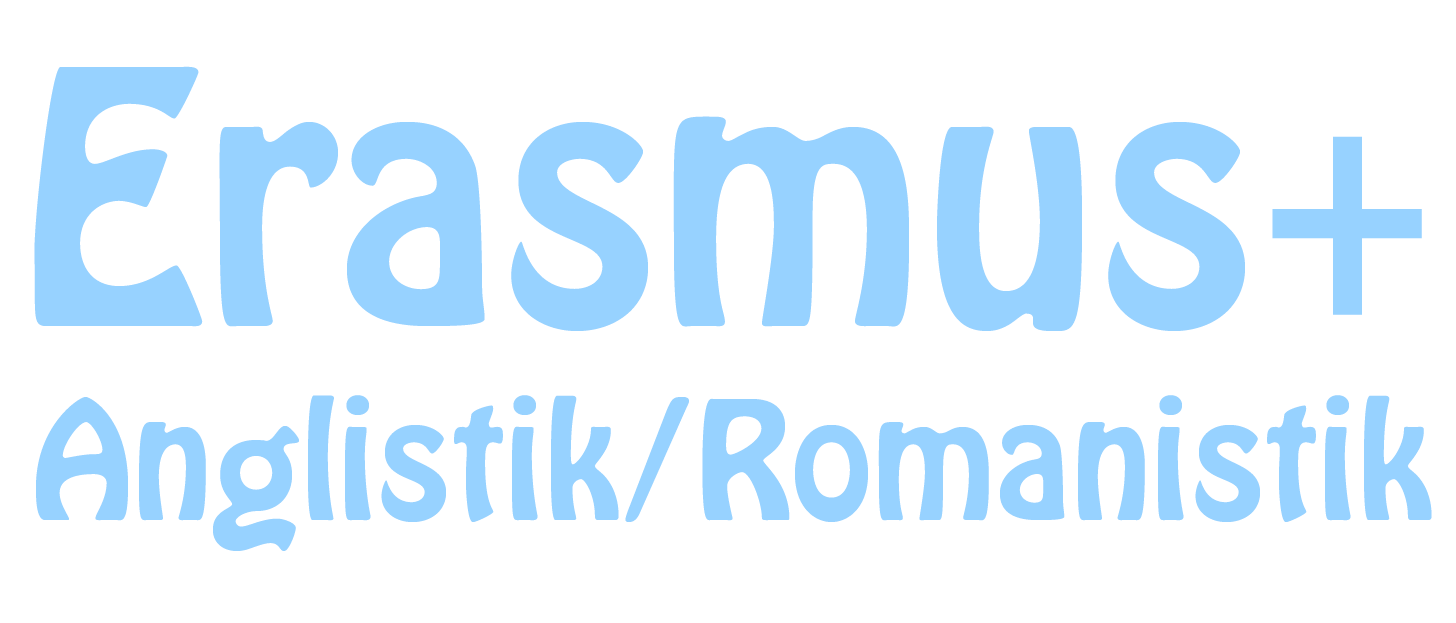 1. Kontakt zu den Erasmus-Büros
Maja Beuk

Erasmusbüro Anglistik/Amerikanistik

Sprechstunde im WiSe 2022/2023:
Dienstag, 1400 – 1600 Uhr

Büro 5.E.13
Philosophiegebäude am Hubland
97074 Würzburg

E-Mail:
erasmus.anglistik@uni-wuerzburg.de
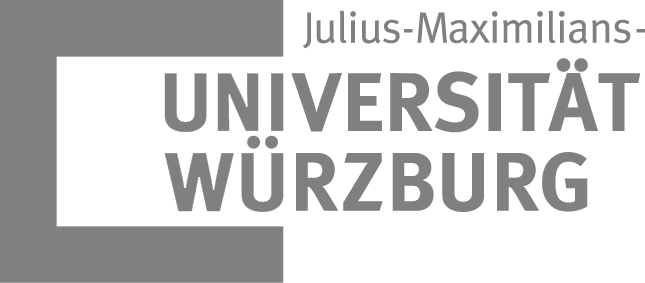 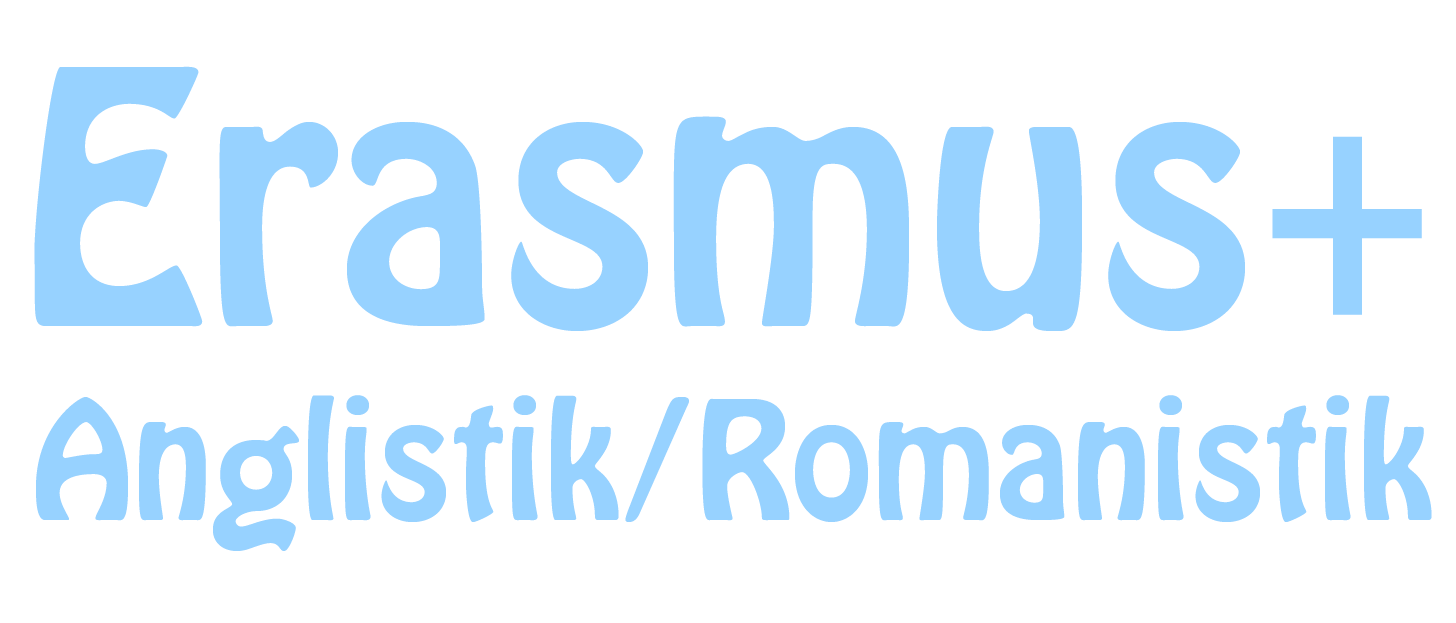 2. Programme & Partneruniversitäten
Partnerschaften über ERASMUS+ mit Universitäten in 11 Ländern
	(Belgien, Frankreich, Großbritannien, Irland, Italien, Polen, Portugal, Spanien, Tschechien, 	Türkei, Zypern)

ERASMUS+ Praktikum ist auch in allen weiteren EU-Staaten möglich

Swiss European Mobility Programme (SEMP) in Bern
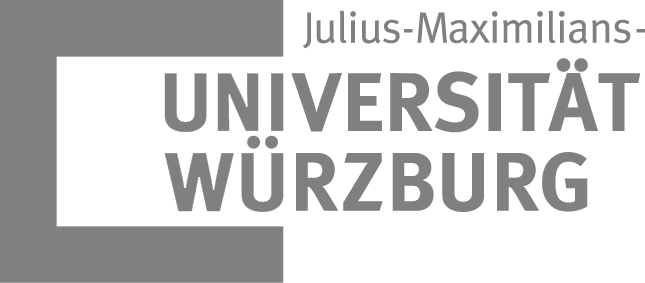 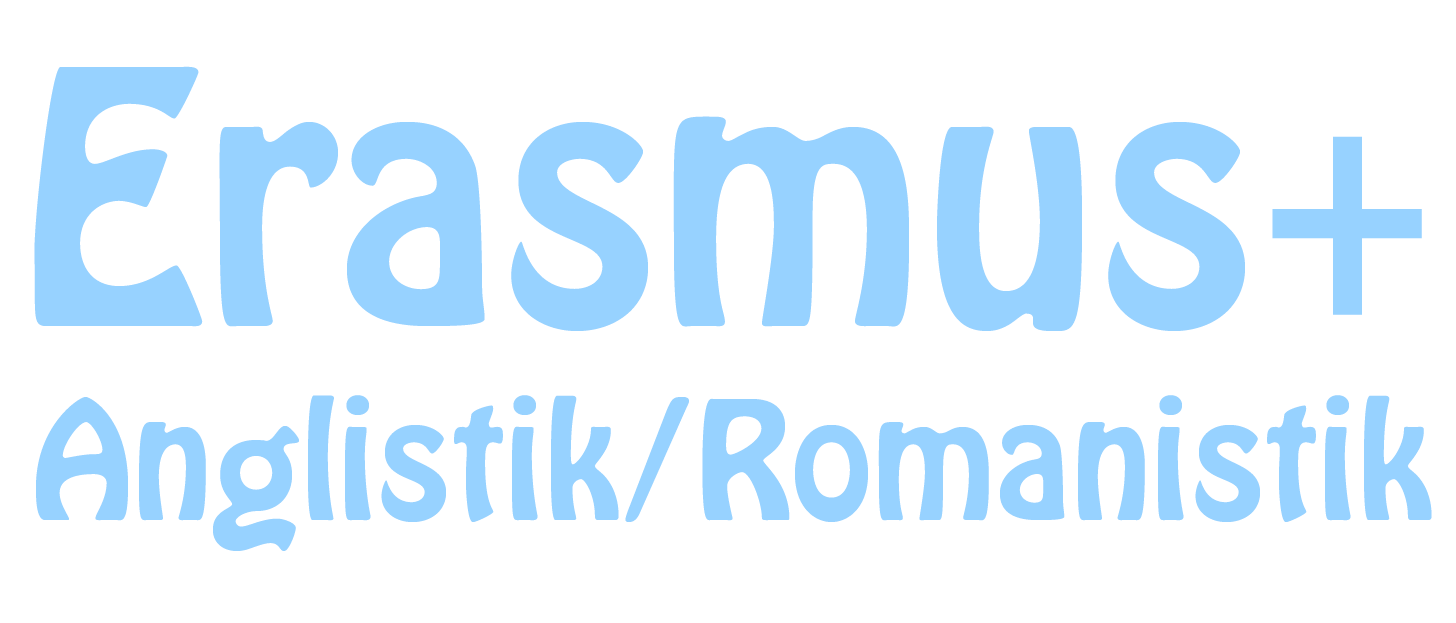 3. Leistungen des Programms Erasmus+
Erlass der Studiengebühren an der Gasthochschule
Mobilitätshilfe: Finanzieller Zuschuss (3 - 12 Monate) 
Staffelung der Mobilitätshilfe nach Ländergruppen:

Ländergruppe:	AT, CH, DK, FI, FR, IE, IT, LI, NO, SE		450€

Ländergruppe:	BE, CY, CZ, DE, ES, GR, HR, IS, LU, NL, PT, SI, TR	390€

Ländergruppe:	BG, EE, HU, LT, LV, MT, PL, RO, SK			330€

Ausführliche Informationen zu ERASMUS+ auf den Seiten des International Office
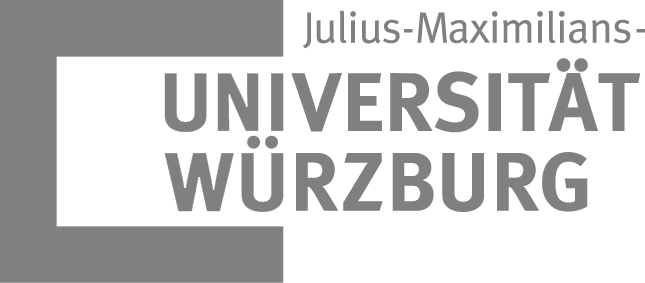 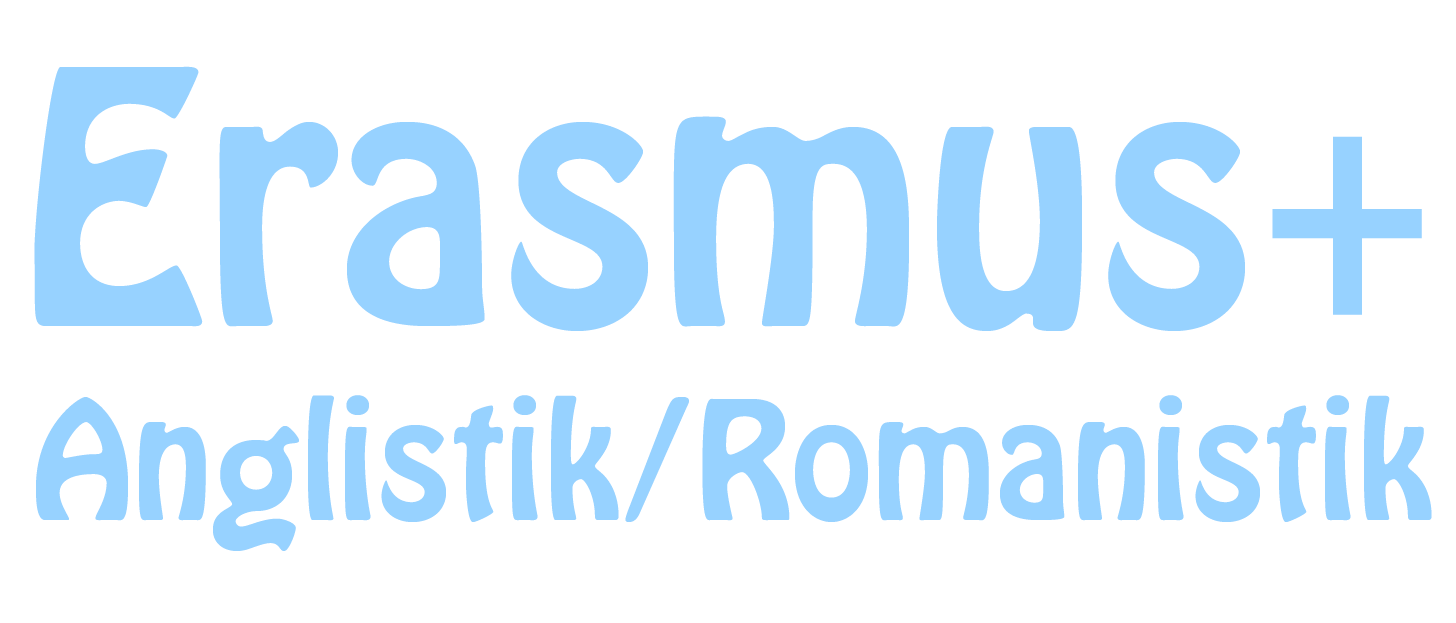 3. Leistungen des Programms Erasmus+
Neben universitären Partnerschaften fördert ERASMUS+ außerdem Praktika im europäischen Ausland
Förderungswürdig sind Praktika ab 60 Tagen

Ländergruppe:	AT, CH, DK, FI, FR, IE, IT, LI, NO, SE, UK		555€

Ländergruppe:	BE, CY, CZ, DE, ES, GR, HR, IS, LU, NL, PT, SI, TR	495€

Ländergruppe:	BG, EE, HU, LT, LV, MT, PL, RO, SK			435€

Ausführliche Informationen zu ERASMUS+ auf den Seiten des International Office
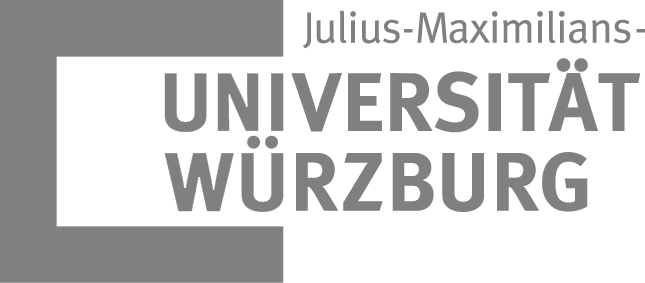 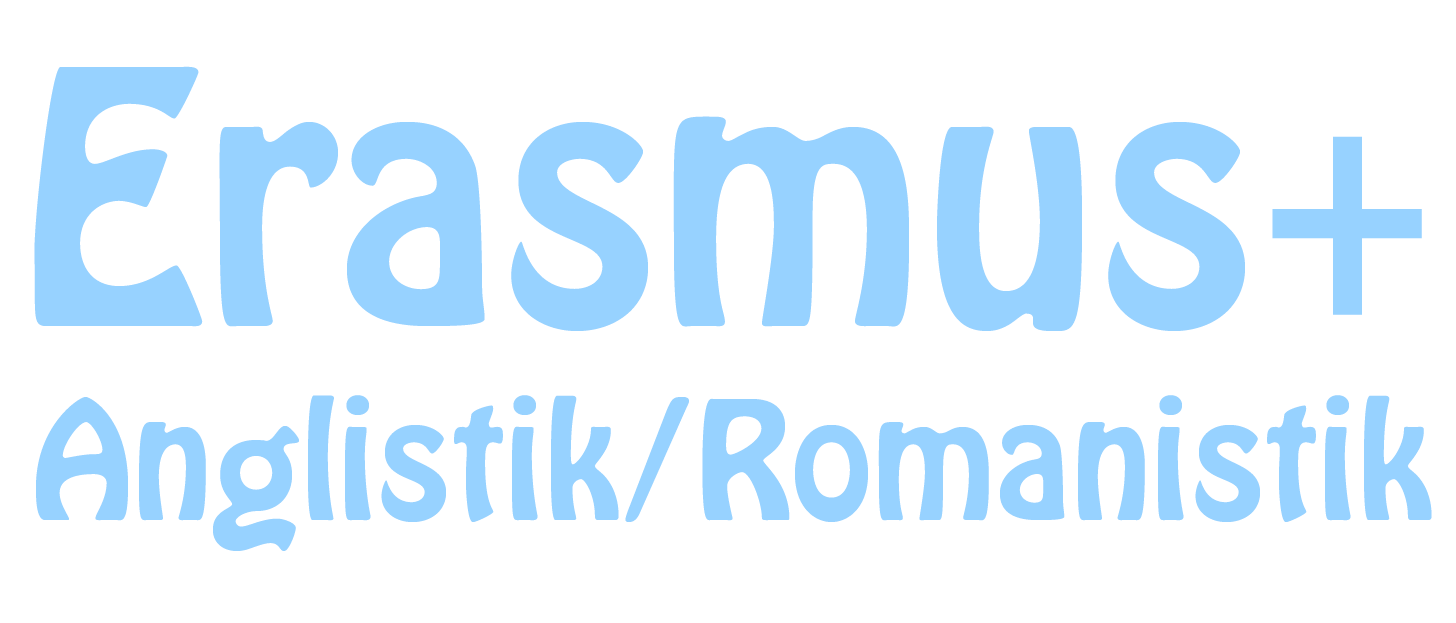 4. Aktuelles: Brexit & Erasmus+
Brexit
Für das kommende akad. Jahr stehen wahrscheinlich Förderungen für GB zur Verfügung
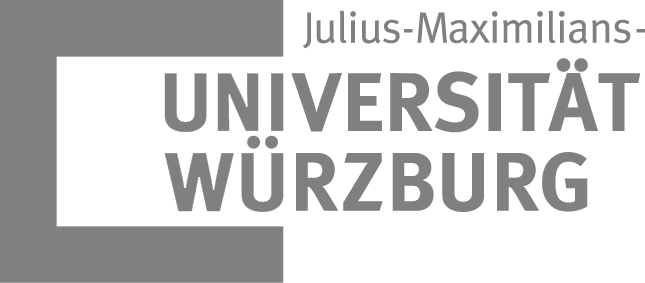 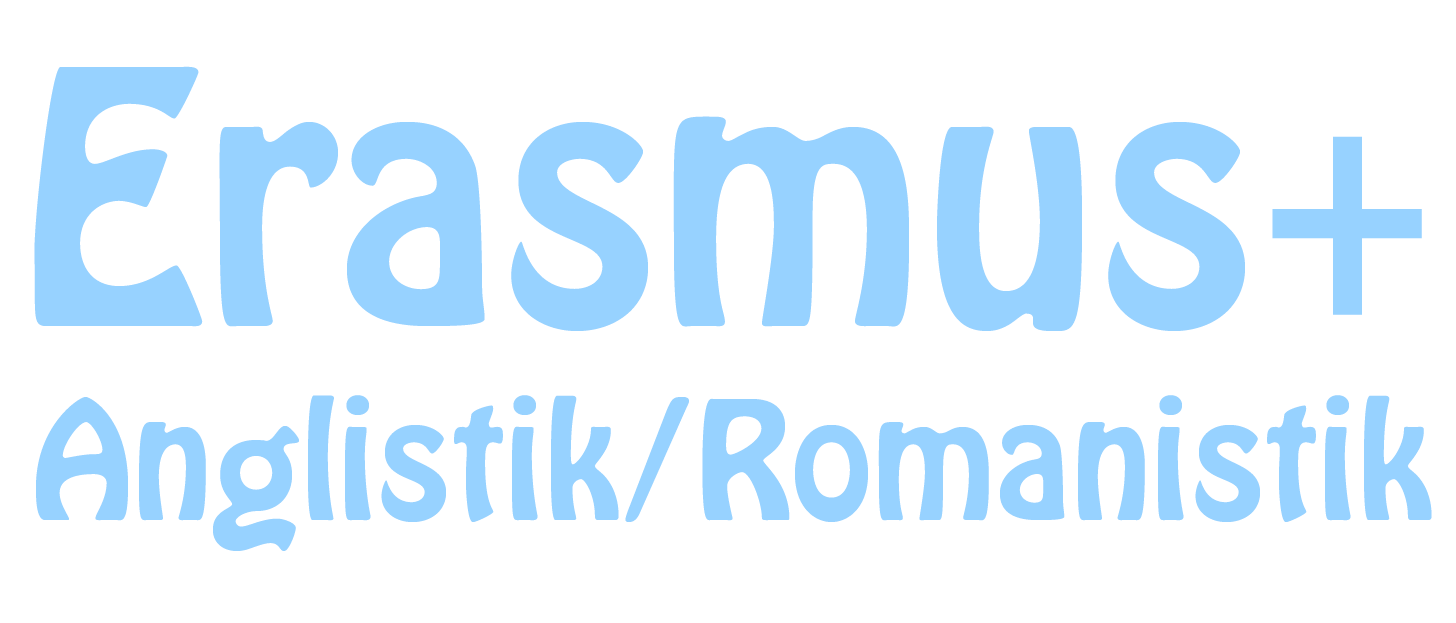 5. Bewerbungsprozess & Auswahlkriterien
5.1. Bewerbungsprozess

Bewerbungszeitraum: 15 November 2022 – 15. Januar 2023

Bewerbungen für das gesamte akademische Jahr
Abgabe der Bewerbungsunterlagen erfolgt unter:  https://wuerzburg.moveon4.de/form/546e1224140ba02c49000000/eng und  das relevante Formular ist "Erasmus Study Programme Application Form (2023/24)".

Zusagen (bzw. Absagen) werden spätestens Ende Februar per Mail versendet

Für GB und die Schweiz per Mail
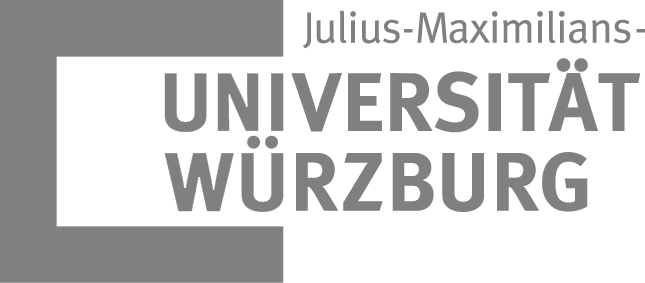 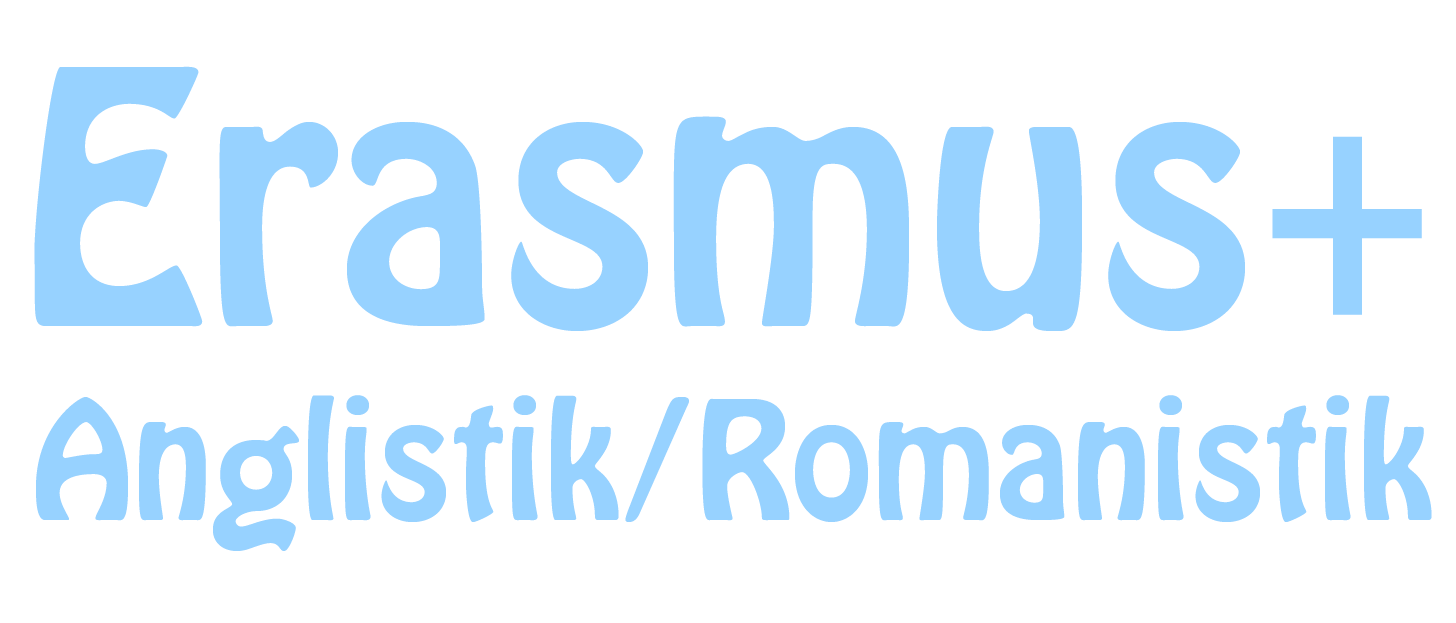 5. Bewerbungsprozess & Auswahlkriterien
5.2. Einzureichende Unterlagen

Scan des Abiturzeugnisses

WueStudy-Ausdruck über bestandene Leistungen (inkl. EWS)

(Nachweis über Sprachkenntnisse: WueStudy-Ausdruck ist hier ggf. ausreichend)

(Nachweise über ehrenamtliches Engagement: siehe Bewerbungsformular)
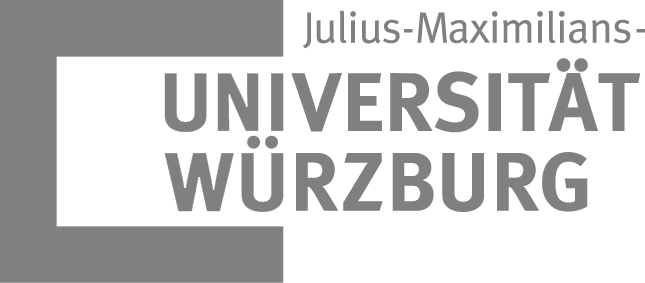 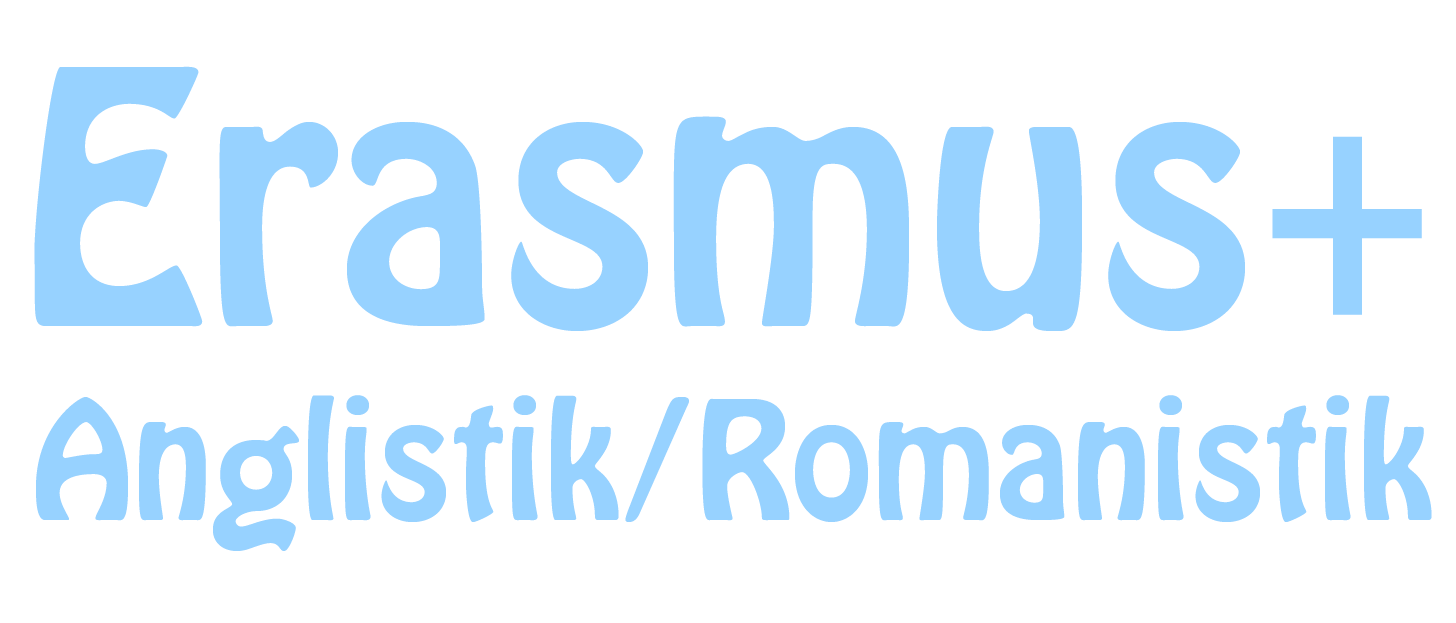 5. Bewerbungsprozess & Auswahlkriterien
5.3. Auswahlkritieren

Notenschnitt Studium (zählt doppelt)

Motivationsschreiben (zählt einfach)

Ehrenamtliches Engagement (zählt einfach)

Abiturzeugnis (zählt einfach)

Aber: Bewerbungsvoraussetzungen müssen generell erfüllt sein!
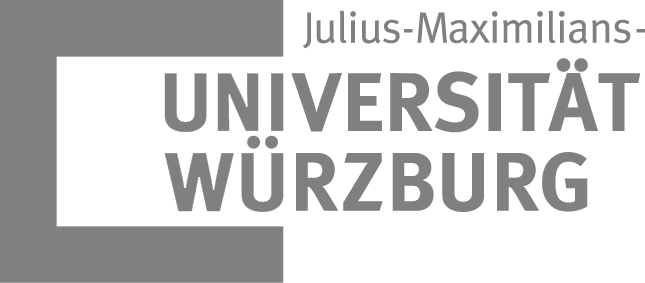 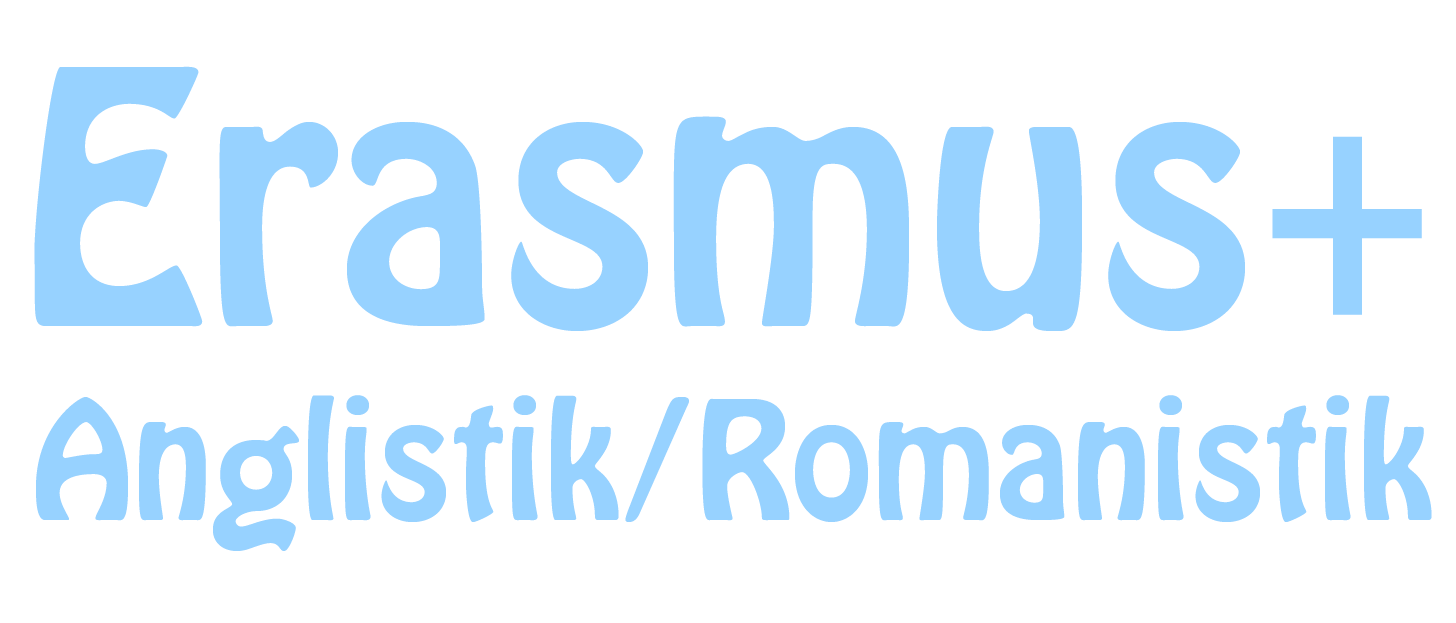 6. Leistungsanrechnung aus dem Ausland
Mit der Gastuniversität wird ein Learning-Agreement abgeschlossen, in dem festgehalten wird, welche Module im Ausland belegt werden und für welches Modul diese an der Universität Würzburg angerechnet werden können

Ausschlaggebend ist die Äquivalenz von Modulen.
	(d.h. Inhalt, Niveau und Leistungsumfang (ECTS) müssen vergleichbar sein)

Die Anrechenbarkeit kann bei Vorlage dieser Informationen bereits vorab bestätigt werden.

Die eigentliche Anrechnung erfolgt nach der Rückkehr bei Claudia Leppich (Romanistik) und Dr. Miriam Wallraven (Anglistik/Amerikanistik)
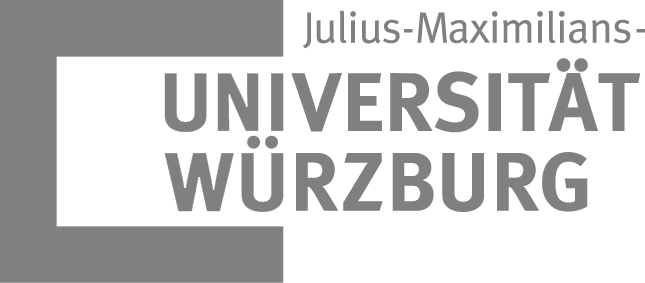 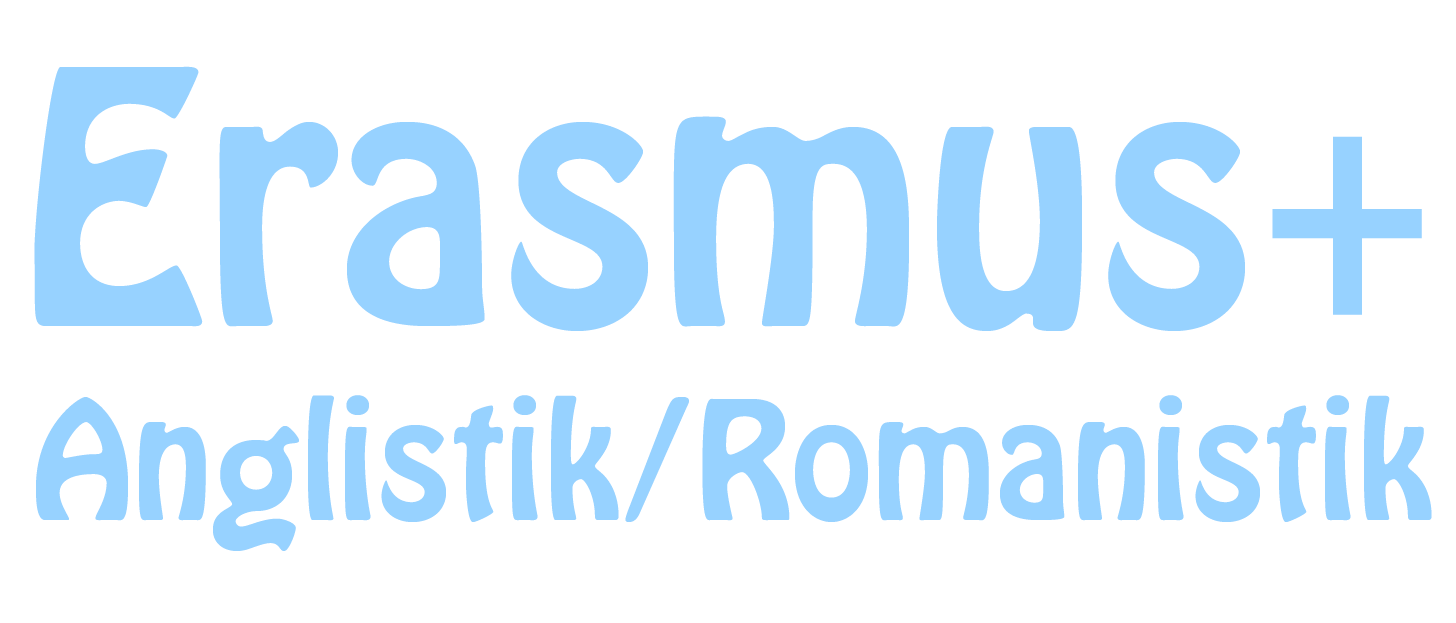 7. Beurlaubung für den Auslandsaufenthalt
Ein Auslandsstudium gilt als Grund für eine Beurlaubung an der Heimuniversität von bis zu 2 Semestern am Stück.

Die Fachsemesterzahl (und somit auch die Minimal-, Regel- und Maximalstudiendauer) läuft während beurlaubter Semester nicht weiter.

Durch die Anrechnung von Kursen kann pro 30 ECTS je ein Fachsemester wieder angerechnet werden. Ausschlaggebend ist hier nicht die Anzahl der ECTS, die an der Gasthochschule absolviert werden, sondern die Anzahl der in Würzburg angerechneten ECTS.

Die Beurlaubung erfolgt auf Antrag über die Studierendenkanzlei

Weitere Informationen zur Beurlaubung auf den Seiten der Studierendenkanzlei
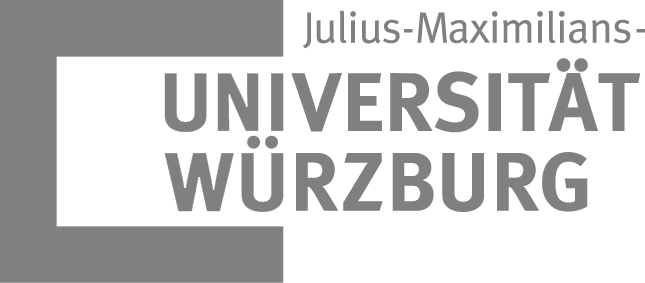 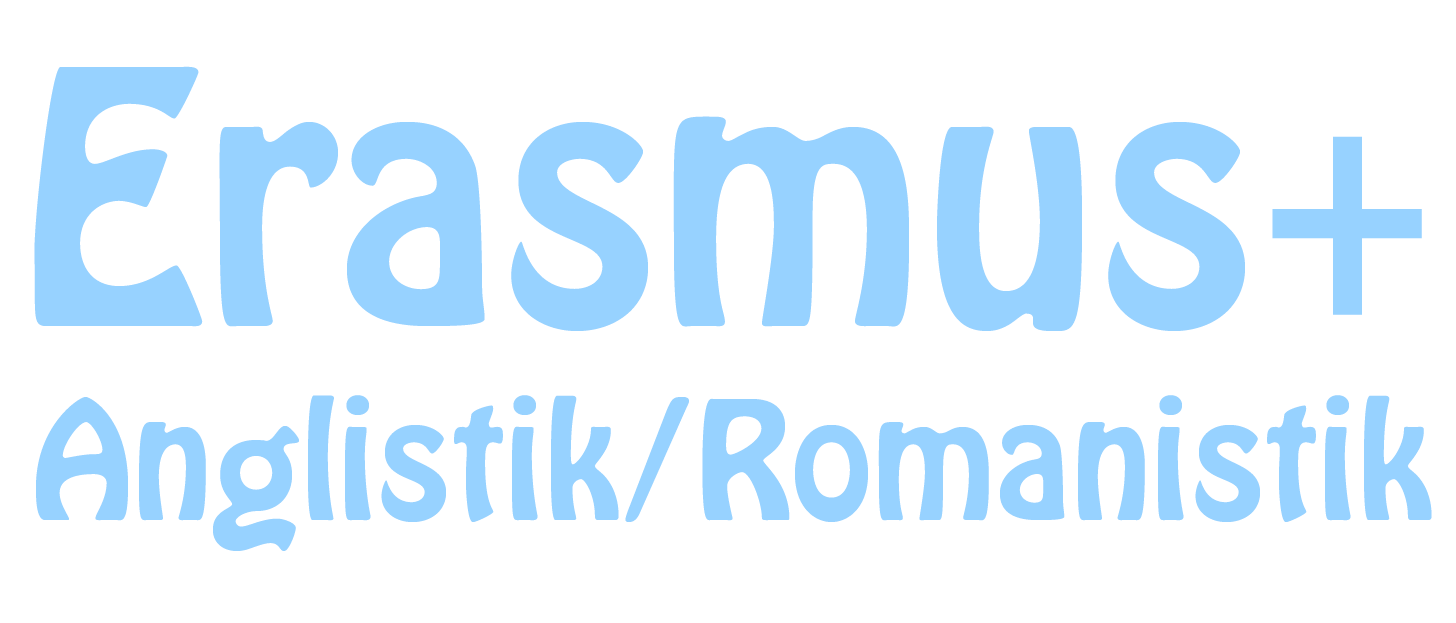 8. Wohnungssuche im Ausland
Für die Wohnungssuche im Ausland sind Stipendiaten selbst verantwortlich!

Viele Universitäten unterstützen Programmstudierende bei der Suche
	(z.B. durch Studentenwohnheime, WG-Karteien, Wohnungsbörsen etc.)

Ehemalige Austauschstudierende habe meist einen recht guten Überblick über die Möglichkeiten vor Ort. Eine Kontaktaufnahme empfiehlt sich daher!
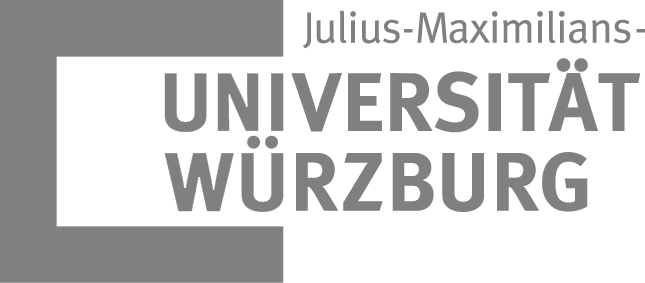 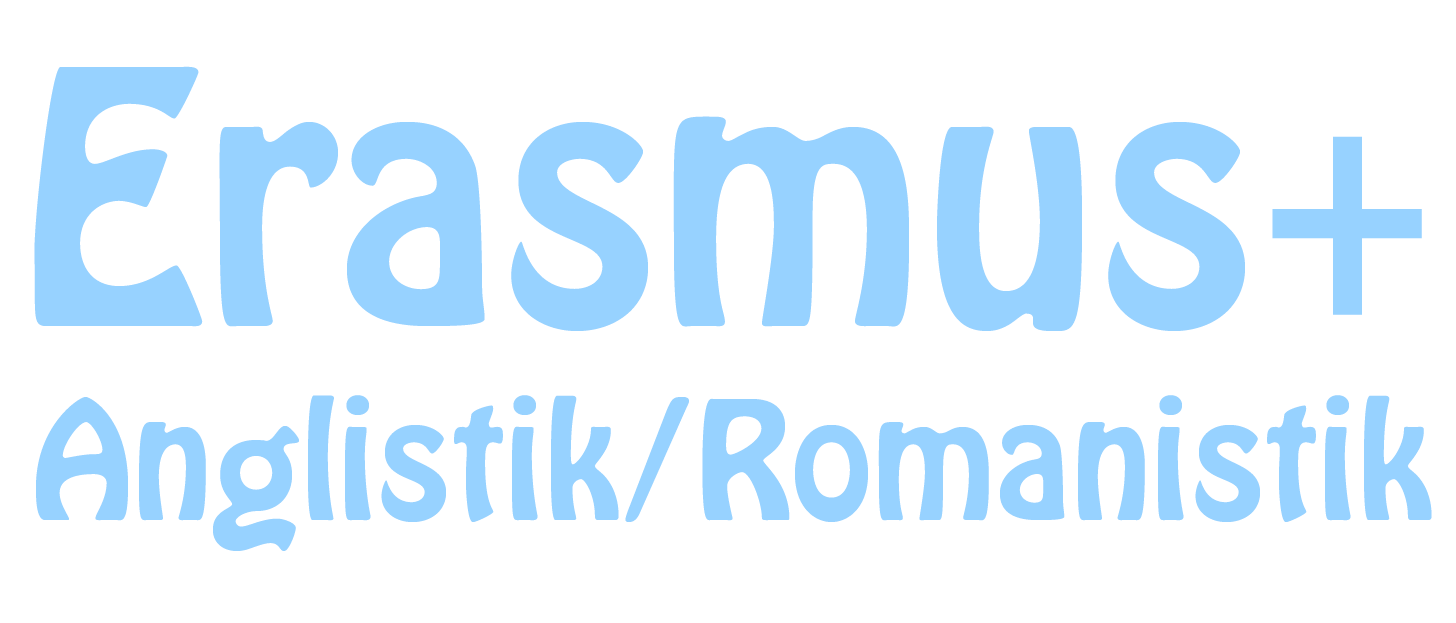 9. Weitere Partnerschaftsprogramme
Erasmus-Praktikum
Partnerschaftsstipendien des International Office
Pädagogischer Austauschdienst der Kultusministerkonferenz
Stipendien des Deutschen Akademischen Austauschdienst
Austauschprogramme des Goetheinstituts

Das International Office der Universität Würzburg kann euch bezüglich vieler weiterer Programme beraten.
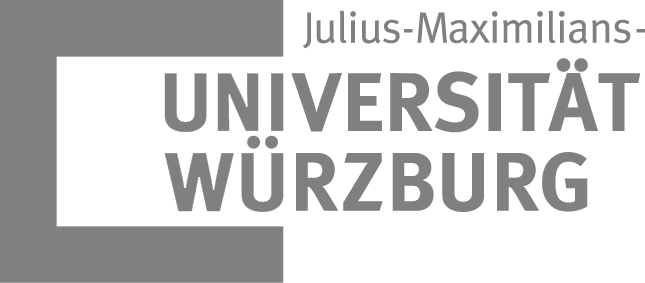 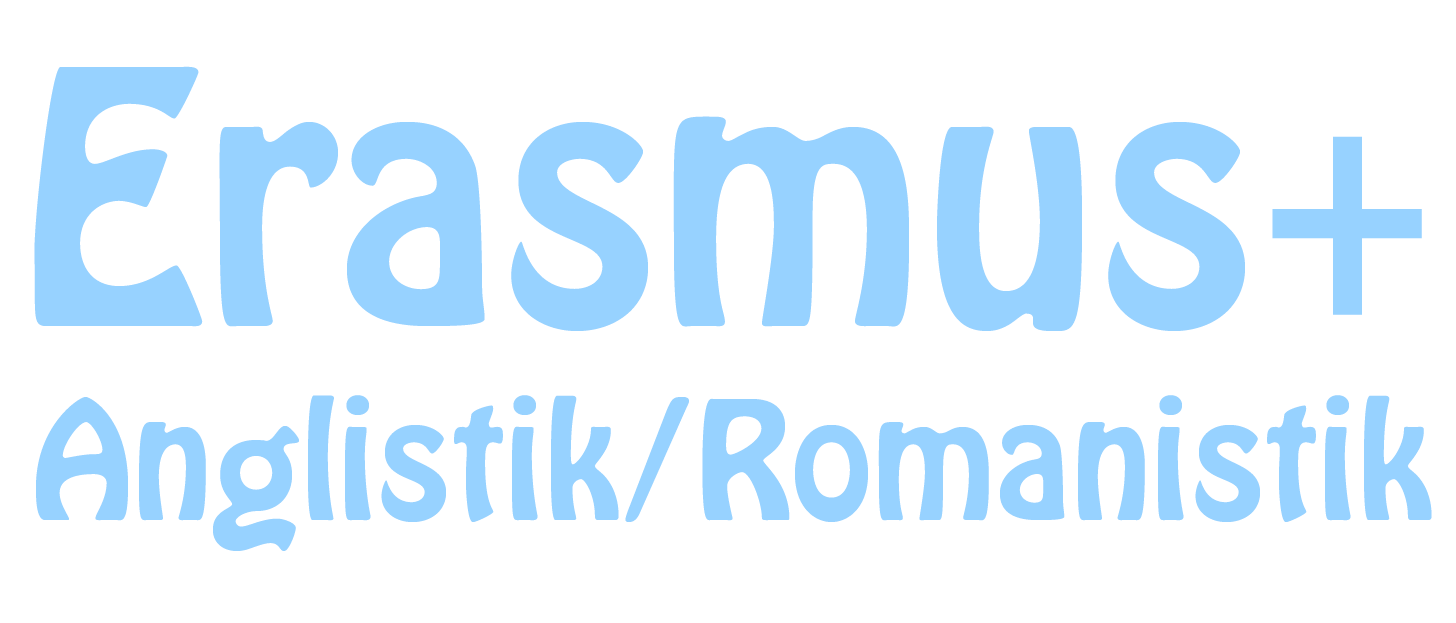 10. Raum für
Fragen
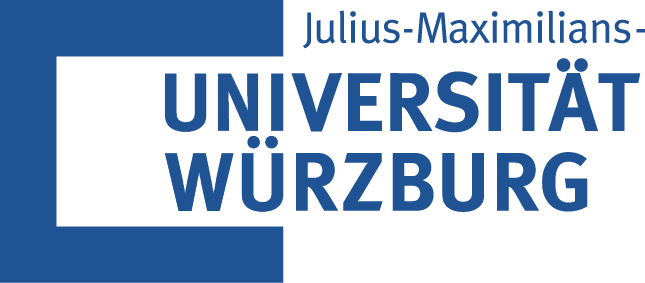 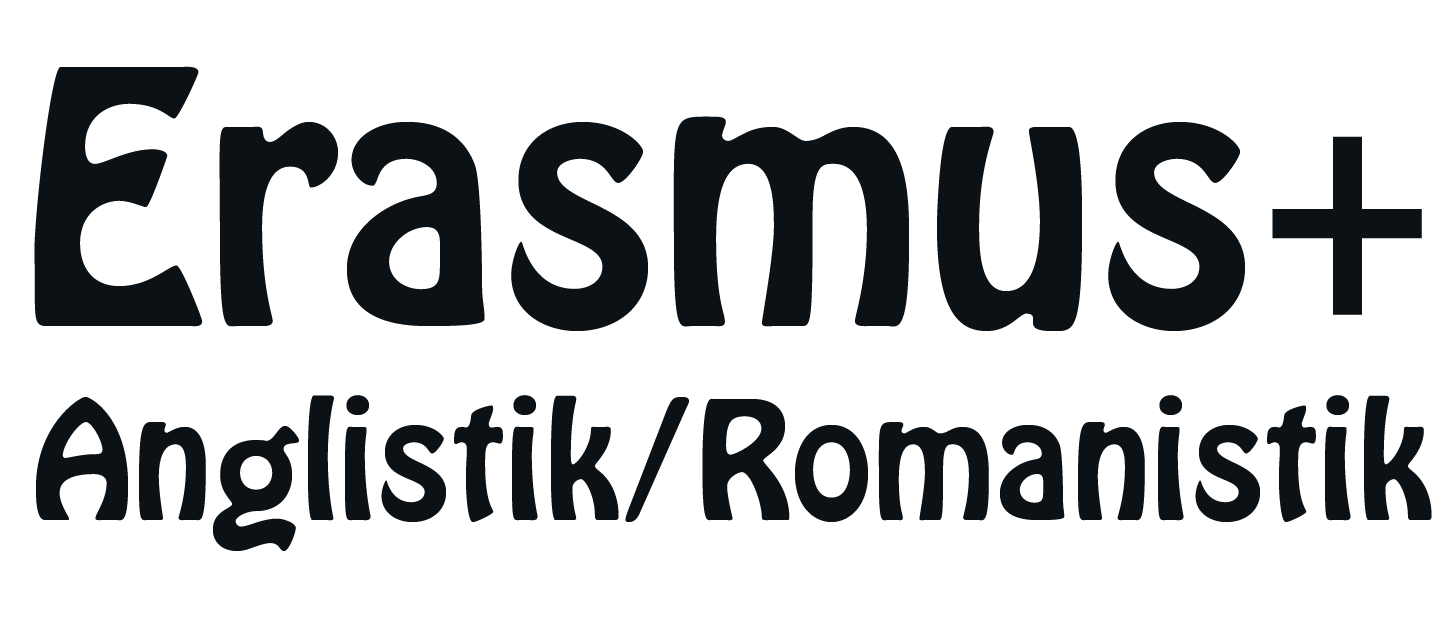 Vielen Dank für die Aufmerksamkeit
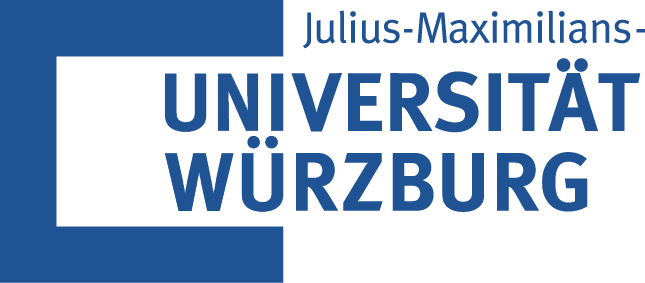 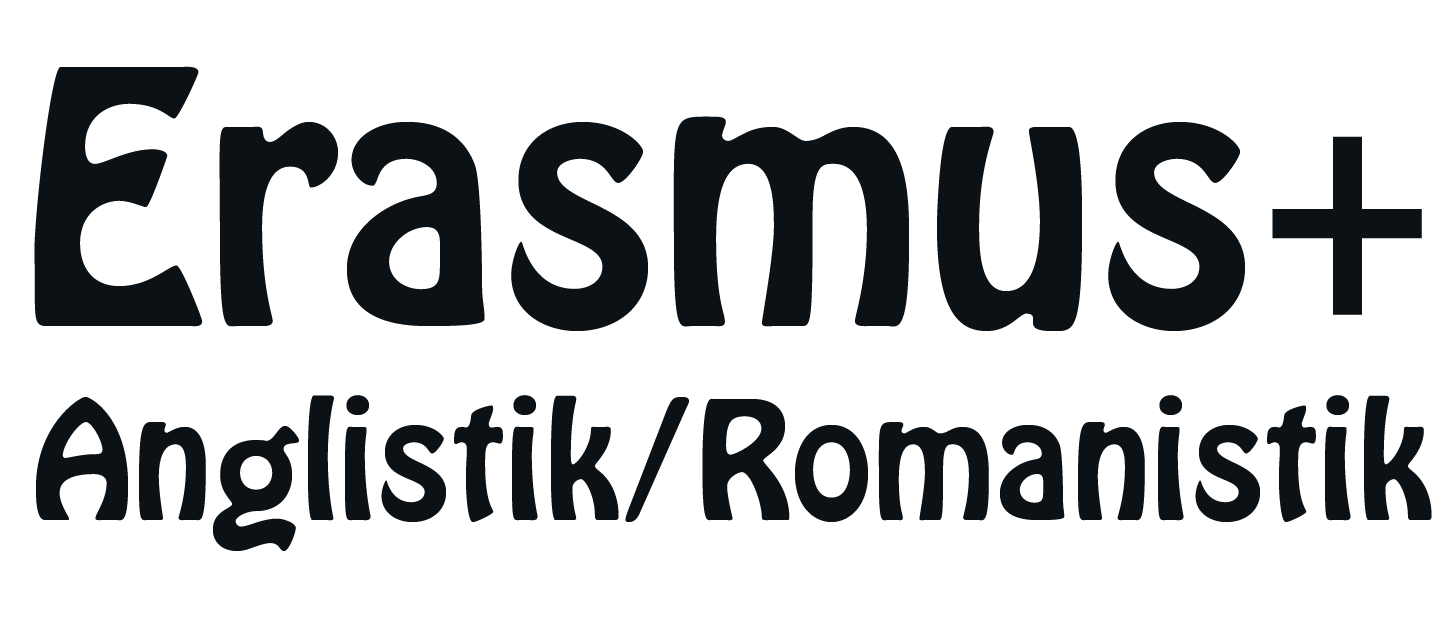